Patrimonium – Zabytki piśmiennictwa
Wnioskodawca: Minister Kultury i Dziedzictwa Narodowego 
Beneficjent: Biblioteka Narodowa (BN)
Partnerzy: Biblioteka Jagiellońska (BJ)
OKRES REALIZACJI PROJEKTU
CEL PROJEKTU
Głównym celem projektu „Patrimonium – Zabytki piśmiennictwa” była digitalizacja zbiorów specjalnych, w tym najważniejszych zabytków Narodowego Zasobu Bibliotecznego - Biblioteki Narodowej oraz Biblioteki Jagiellońskiej        i udostępnienie ich za pośrednictwem portalu Polona w celu dalszej ich eksploatacji i ponownego wykorzystania  na potrzeby naukowe, edukacyjne, artystyczne i twórcze, a także hobbystyczne i rozrywkowe, przy jednoczesnym zwiększeniu wiedzy na temat zbiorów obu bibliotek poprzez szeroką promocję wśród grup docelowych.
Źródło finansowania: POPC - II Oś Priorytetowa, Działanie 2.3 Cyfrowa dostępność                   i użyteczność informacji sektora publicznego(84,63%) oraz budżet państwa (15,37%)
KOSZT REALIZACJI PROJEKTU
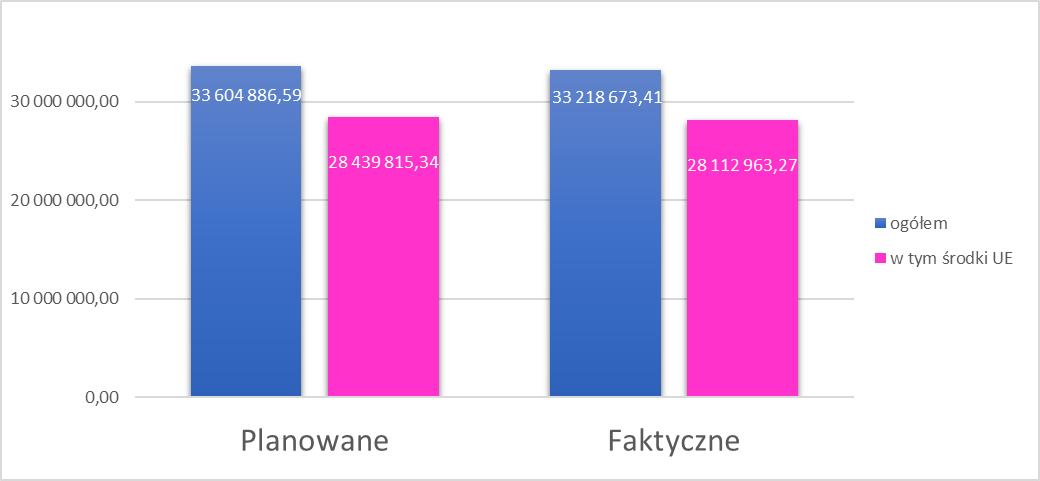 PRODUKTY PROJEKTU
WSKAŹNIKI EFEKTYWNOŚCI PROJEKTU
REALIZACJA ZALECEŃ KRMC
TRWAŁOŚĆ PROJEKTU
Okres trwałości: 5 lat, zgodnie z art. 71 ROZPORZĄDZENIA PARLAMENTU EUROPEJSKIEGO I RADY (UE) NR 1303/2013 z dnia 17 grudnia 2013 r.
Źródło finansowania utrzymania produktów projektu: Środki na utrzymanie projektu w okresie trwałości będą zabezpieczone w rocznych planach finansowo-rzeczowych Biblioteki Narodowej i będą finansowane z budżetu Biblioteki Narodowej.
Najważniejsze ryzyka:
Dziękuję za uwagę